MinRank Problems Arising from Rank-based Cryptography
Ray Perlner
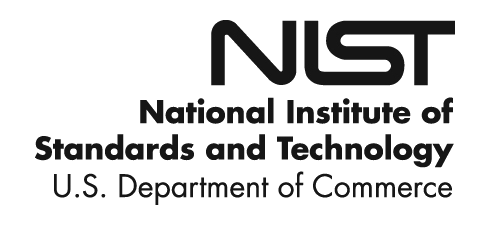 Rank Based Cryptography
Historically, Rank-Based Cryptography has been considered a subset of Code-Based Cryptography

Arguably, this makes about as much sense as including lattice-based cryptography in Code-Based Cryptography

Code-based and Rank-based and Lattice-based cryptography feature similar constructions but different attacks 

Rank based attacks look most like multivariate attacks
History of Rank-Based Cryptography
First (subsequently broken) scheme was proposed by Gabidulin et al. in 1991
Assumes Gabidulin code can be hidden with linear algebra

Modern Rank-Based cryptography starts with LRPC cryptosystem proposed by Gaborit et al. in 2013
Includes ROLLO and RQC from the NIST PQC “competition.” 
NTRU-like and Ring-LWE-like schemes using an LRPC decoder (ROLLO)
Ring-LWE-like scheme using a public Gabidulin Code (RQC)
All security assumptions can be seen as variants of Rank Syndrome Decoding (RSD) assumption
Rank metric
Properties of the Rank Metric
Some Coding Theory
Example scheme: RQC
Rank Syndrome Decoding (RSD)
RSD attacks
Almost all published research on RSD is by the authors of ROLLO and RQC
Needs more study
Parameters are set based on “support trapping” attack
Personal opinion
RSD looks very closely related to multivariate cryptanalysis techniques (MINRANK in particular)
Very different parameters, though!
More interaction with the multivariate community could increase confidence that we know the concrete hardness of RSD problem
I’m currently working with Baena-Giraldo, Cabarcas-Jaramillo, Khathuria, Smith-Tone, Verbel-Herrera on research in this direction
Support Trapping Attack[Gaborit, Ruatta, Schrek 2013]
Support Trapping Attack Improved[Aragon, Gaborit, Hauteville, Tillich 2018]
Rank Syndrome Decoding as MinRank
Using the large Solution space
Standard Techniques for MinRank:1. Linear Algebra Search
Important technique for multivariate scheme, Rainbow
Steps:
Guess subspace of right or left kernel of target matrix
If correct, solve linearly for combination of matrices having guessed kernel
Repeat as necessary
Compare to support trapping:
Guess space containing  row or column space of target matrix
If correct, solve linearly for combination of matrices having row/column space
Repeat as necessary
These appear to be dual descriptions of the same attack
Standard Techniques for MinRank:2. Minors Modeling
Standard Techniques for MinRank3. Kipnis-Shamir
Notation for KS equations
Degree falls in GF(2)
Degree falls from the Jacobian
Degree falls from Jacobian (cont.)
How much do GF(2) degree falls help?
ROLLO and RQC use GF(2)
GF(2) has both kinds of degree falls
However
Symmetry and Antisymmetry are the same in GF(2)
The extra terms in the GF(2)-specific degree falls have fewer degrees of freedom from the first term
So we expect a high dimensional intersection between the two spaces of degree fall equations
Attacks in GF(2) are probably somewhat cheaper but have the same asymptotics as other choices of GF(q)
Needs more study